Mott Polarimeter at CEBAF
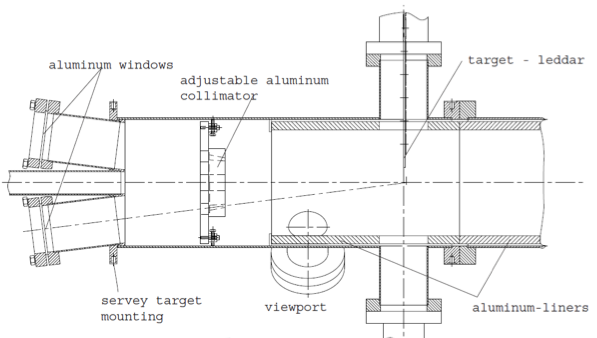 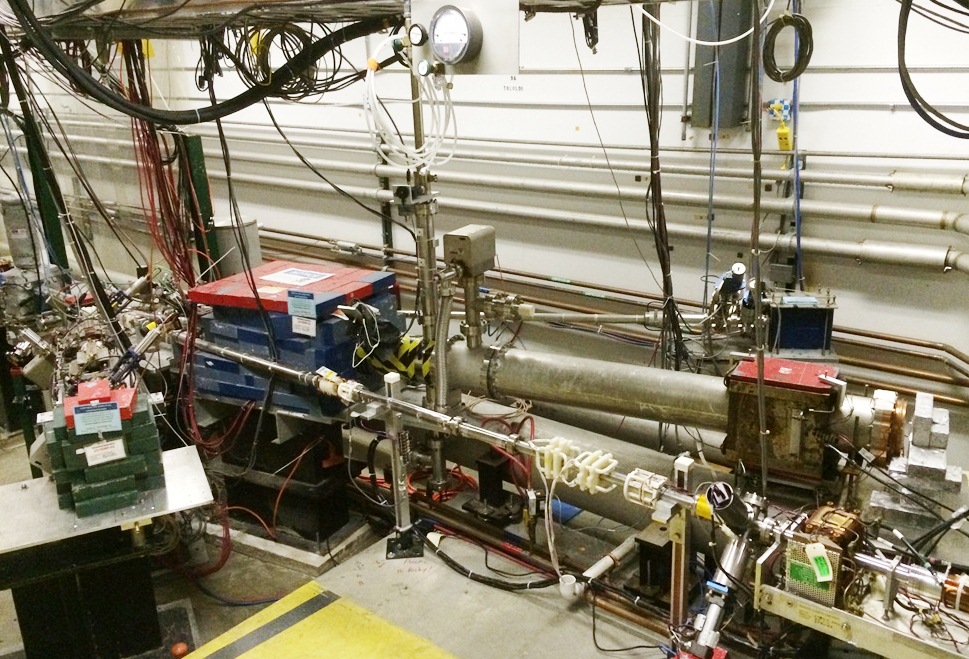 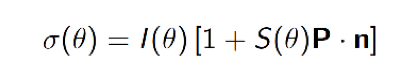 Exploring gold at KE=5.0MeV
X. Roca-Maza
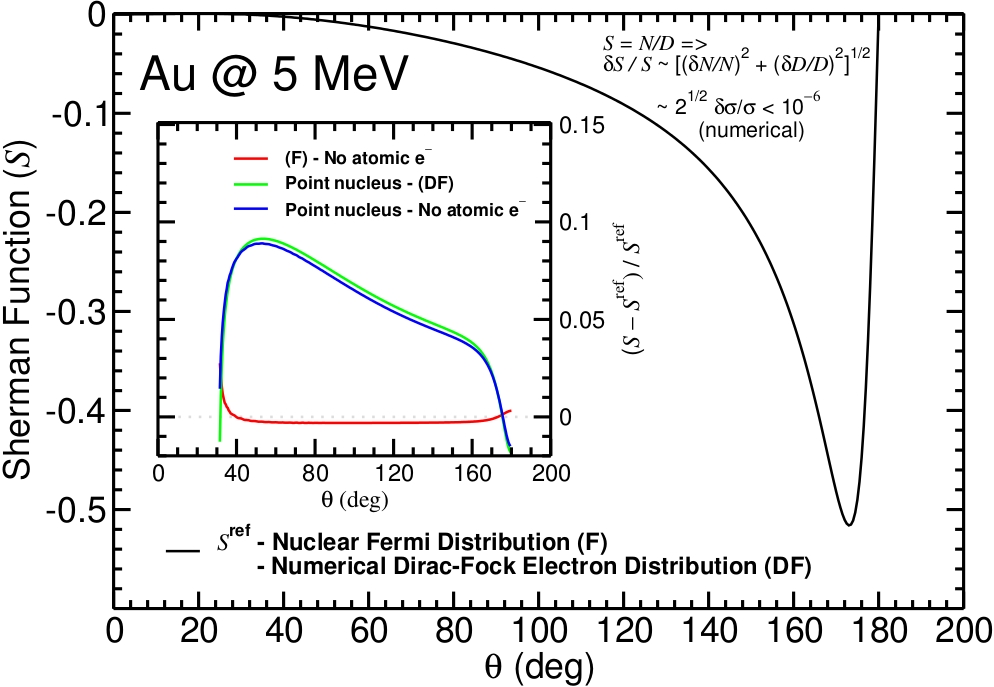 AccurateTest of MeV Mott (DP/P)
Precise single-atom Sherman function (theoretical calculations)
Target thickness dependence of elastically scattered e-
Effective Sherman Function
Measure asymmetry with small instrumental uncertainty (beam systematics)
Target Thickness
January 2015 - Run 1

Polarimeter design optimized for KE=5.0 MeV

Studied systematics of measured asymmetry vs …
Beam position
Beam size
Beam energy spread
Dump background
DAQ dead time
Detector rate

Measured asymmetry vs. targets of gold …
11 foils from 0.05 to 1 micron thick
High <0.25% statistical precision (1-3 hours/foil)

Measure target thickness “off-line”
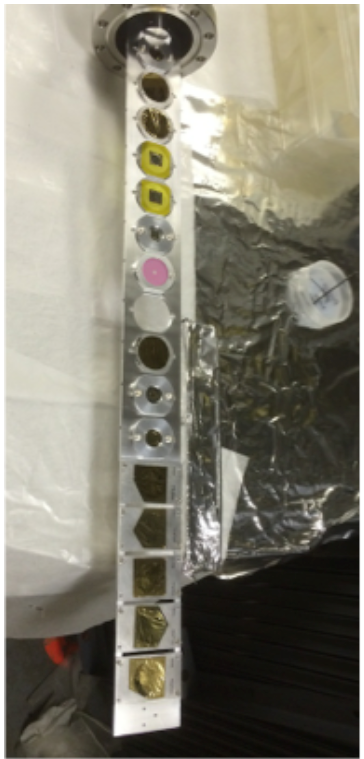 FESEM of “0.75 micron” gold target
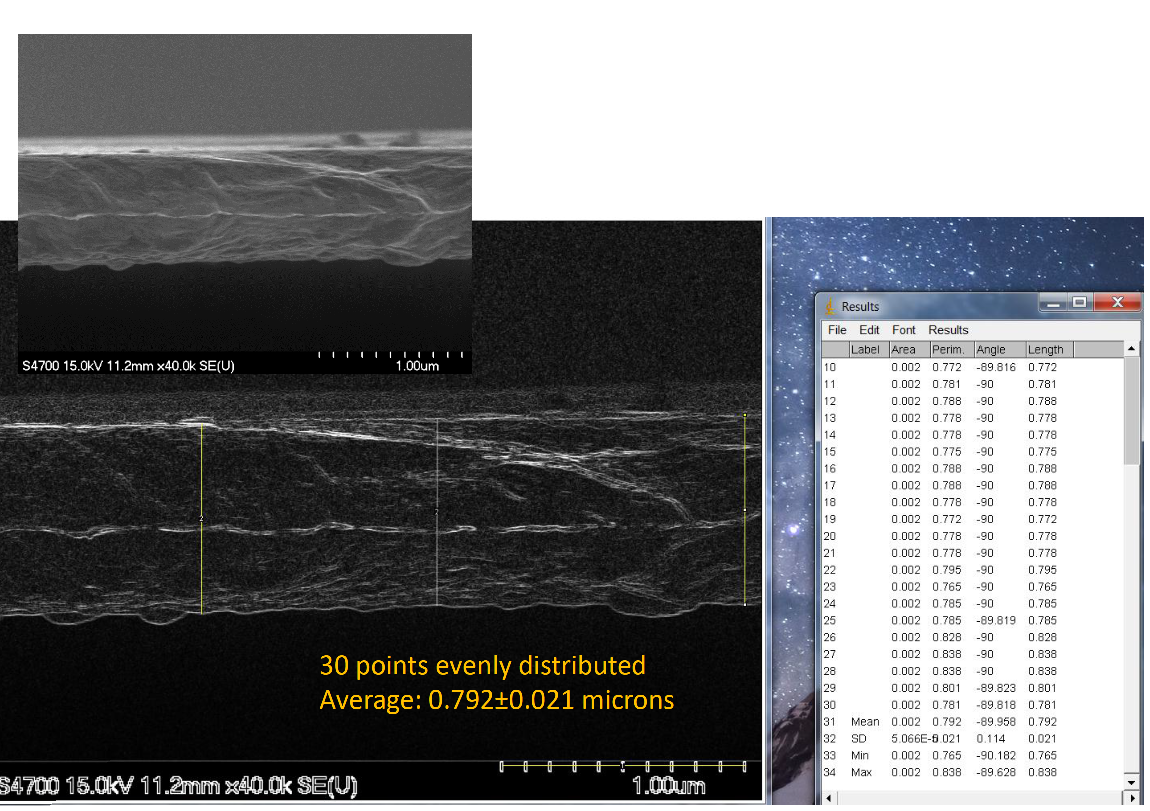 Preliminary on-line analysis of target thickness extrapolation
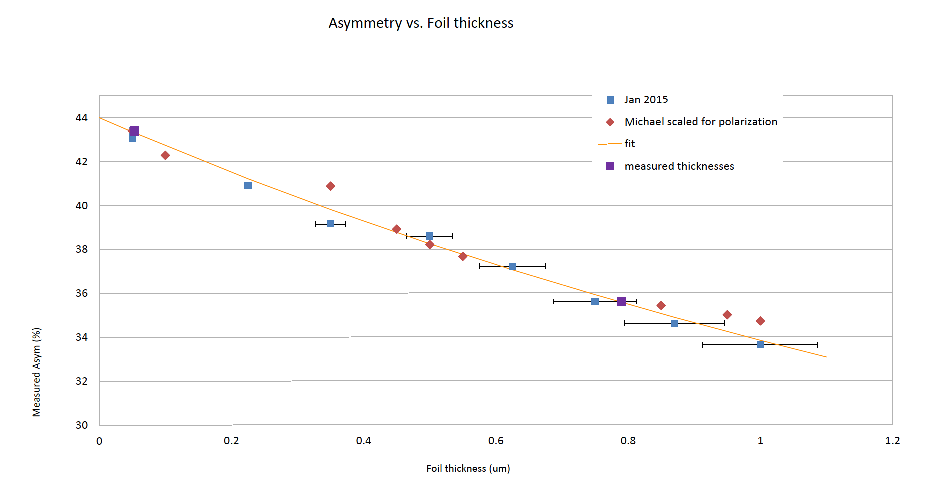 High Level Summary
The “Mott experiment” is coming at the end of a two year effort for a precision test of the polarimeter…
Form collaboration with theorists to improve and assess Sherman function
Building fast 250 MHz DAQ to record energy and time of all events
Install a new Be+Cu dump for reduced background and higher current (70uA)
Tested different methods to produce 31 MHz e- beam
Re-build higher energy resolution detectors
“Opening” polarimeter for internal survey of critical components
Develop a Geant4 model of detectors response and single/double scattering
Build improved target ladder+controls
Better tools for operational use


Run 1 provided a basis to study systematics of upgraded polarimeter and test precision of Geant4 model to reproduce target thickness extrapolation.

Run 2 will measure the same polarization for three beam energies (KE= 3, 5, 8 MeV) to test the precision of the polarimeter and the accuracy of the theory.
Precision Test of Mott Polarimetry
in the MeV Energy Range
P.A. Adderley1, T. Gay2, J. Grames1, J. Hansknecht1,
C. Horowitz3, A. Mamun4, M.J. McHugh5, A.K. Opper5,
M. Poelker1, X. Roca-Maza6, C. Sinclair7, M. Stutzman1,
R. Suleiman1

1Jefferson Lab
2University of Nebraska
3Indiana University
4Old Dominion University 
5The George Washington University
6University of Milan
7Cornell University